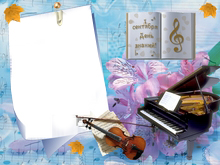 Урок русского языка3 класс
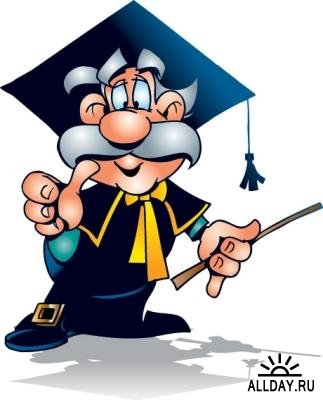 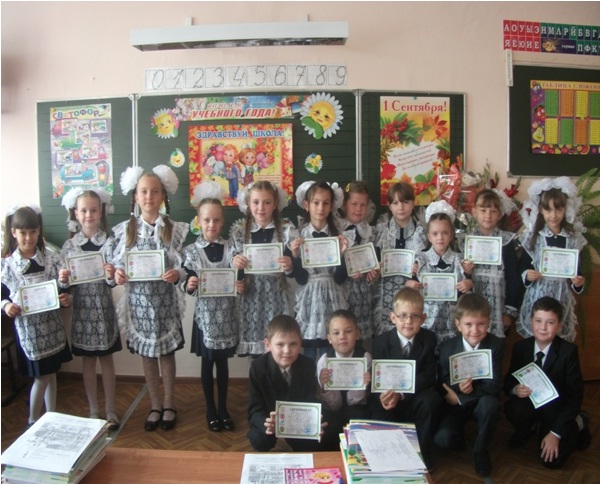 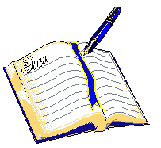 ДЕВИЗ УРОКА
ЛУЧШИЙ СПОСОБ 
ИЗУЧИТЬ ЧТО-ЛИБО – 
ЭТО ОТКРЫТЬ САМОМУ
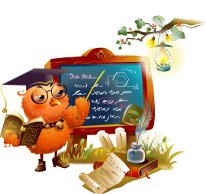 18.09.2015
2
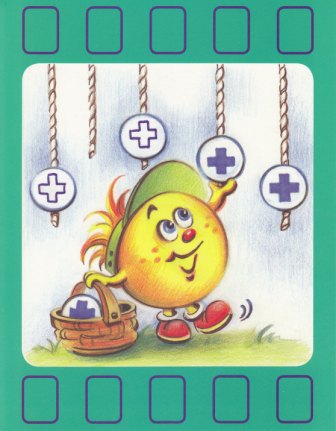 1.ОПРЕДЕЛЯЕМ ОСНОВНОЙ ВОПРОС  УРОКА
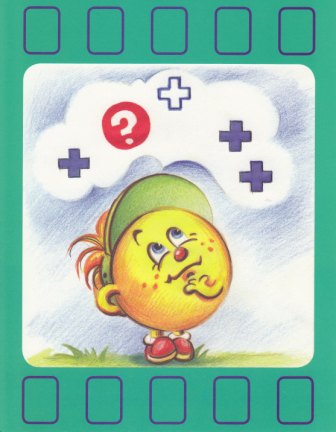 2.ВСПОМИНАЕМ  ТО, 
ЧТО ВАЖНО  ДЛЯ  УРОКА
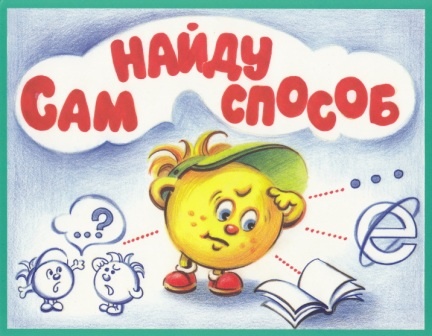 3.ОТКРЫВАЕМ 
НОВЫЕ ЗНАНИЯ
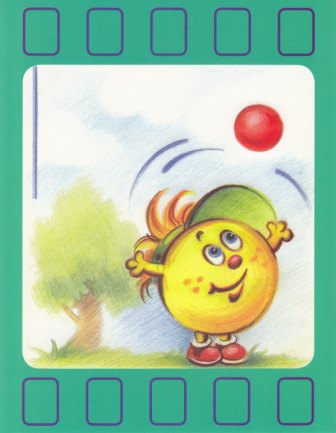 4.ПРИМЕНЯЕМ 
НОВЫЕ ЗНАНИЯ
18.09.2015
3
Интересная часть речи В русском языке живет. Все что делает, расскажет, Задает или поет. Прячет и отыщет, сядет, Льется , ляжет и заплачет, Или забивает гол – Все расскажет нам….
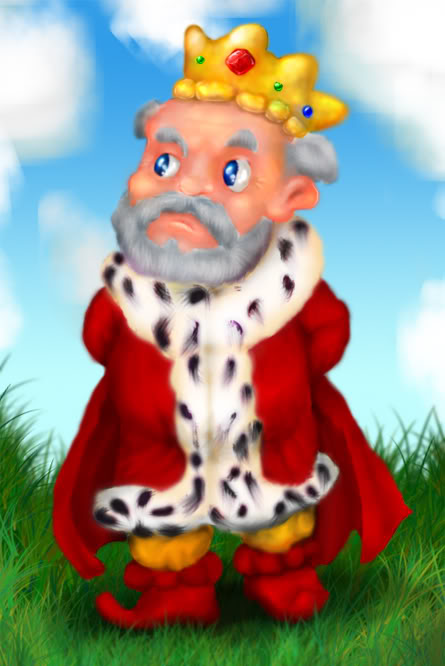 Его Величество Глагол
5
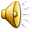 ТЕОРЕТИЧЕСКАЯ РАЗМИНКА
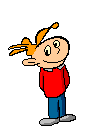 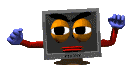 Минутка чистописания
от  за  перед  и  а  но  за  с  не  под
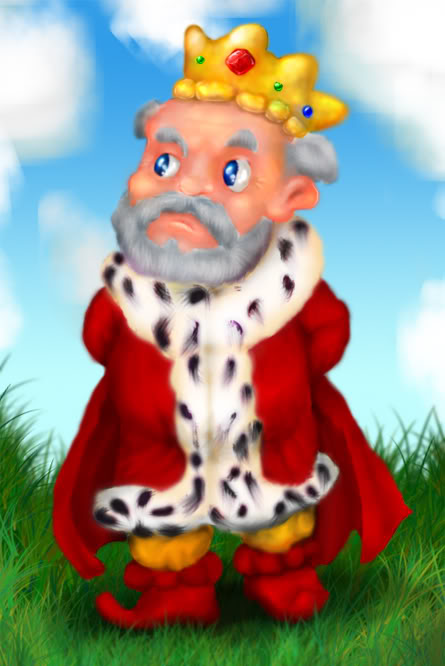 не   ?
Ответы:
черника
              маляр
                солдат
          газета
        аппетит
                цитата
                аромат
(не)ходит
(не)сидит
(не)шьёт
(не)варит
(не)кипит
(не)читает
(не)поет
(не)даёт
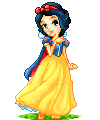 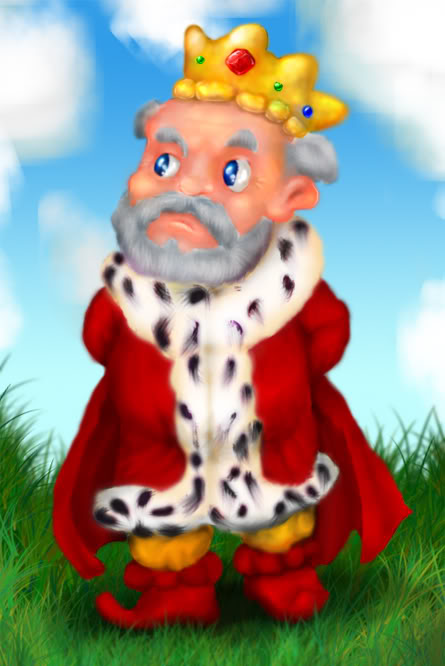 Не
Тема урока:
ПРАВОПИСАНИЕ ЧАСТИЦЫ  НЕ  
     С ГЛАГОЛАМИ.
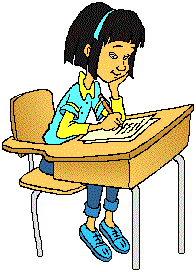 Цель урока:


Узнать о правописании частицы НЕ с глаголами. 
Правильно писать частицу НЕ с глаголами.
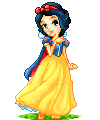 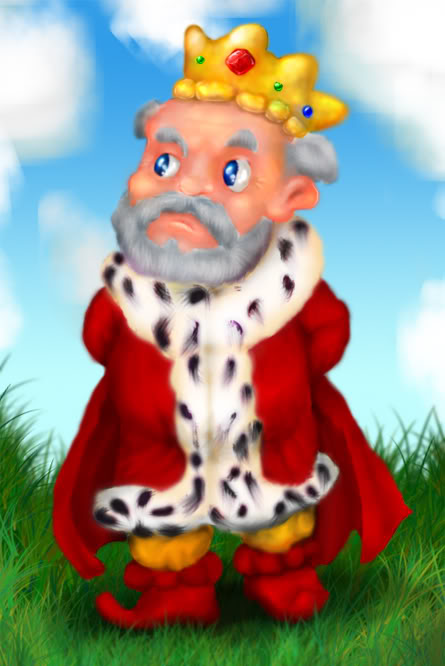 С.112
ПРАВИЛО
Запомни!!!

Отрицательная частица  НЕ  пишется с глаголами раздельно.

Раздельное написание частицы НЕ- это новая орфограмма – пробел.
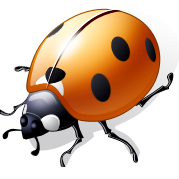 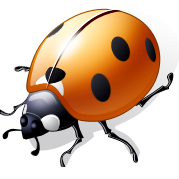 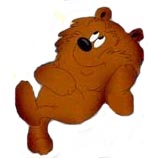 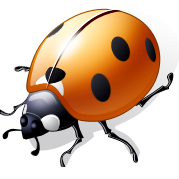 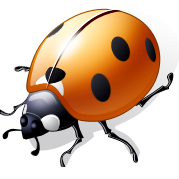 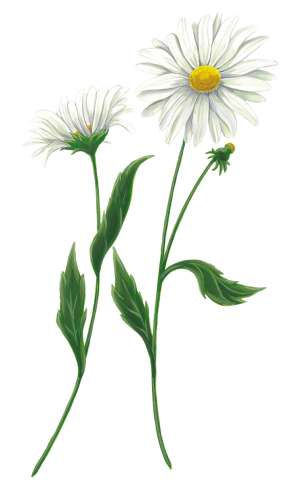 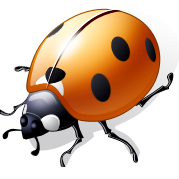 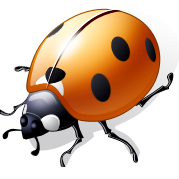 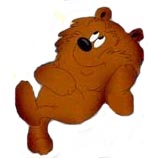 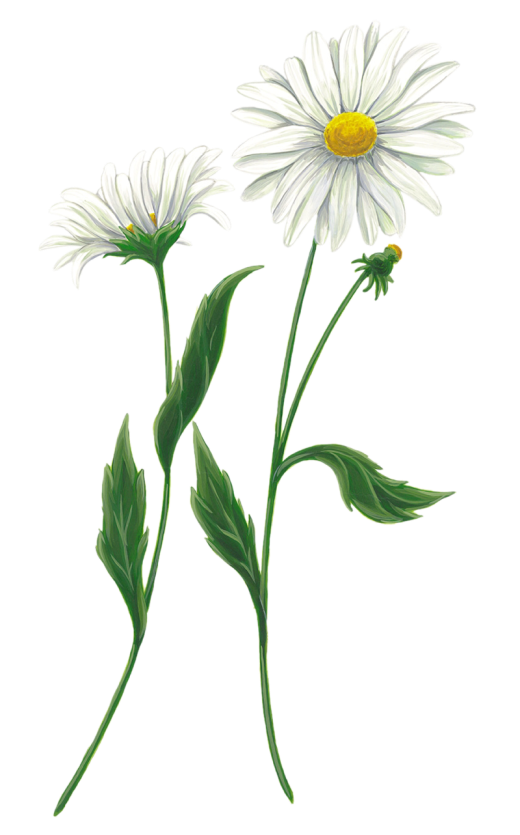 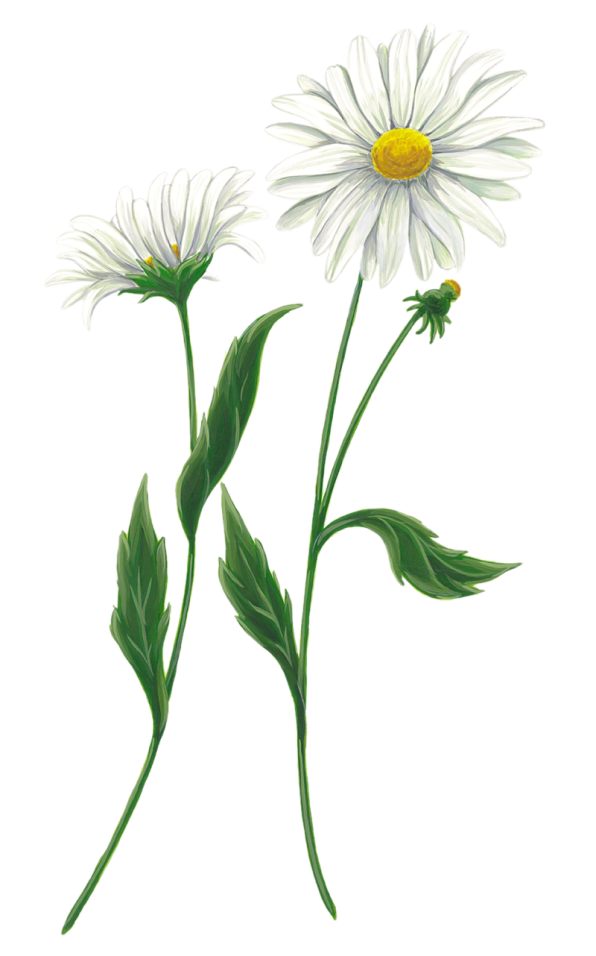 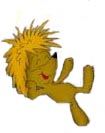 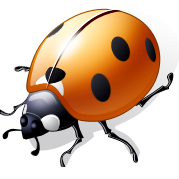 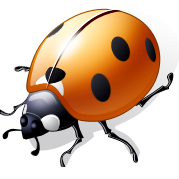 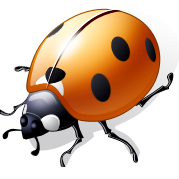 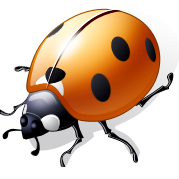 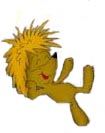 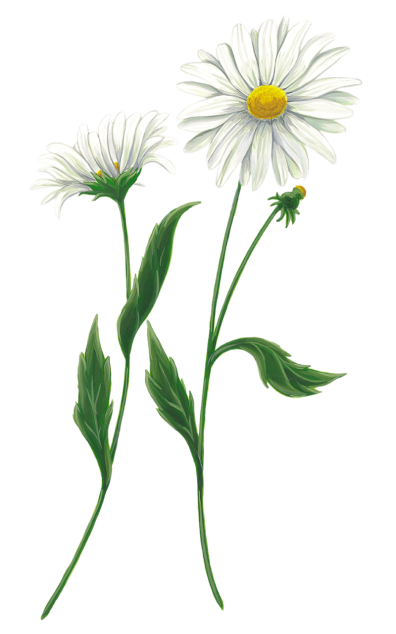 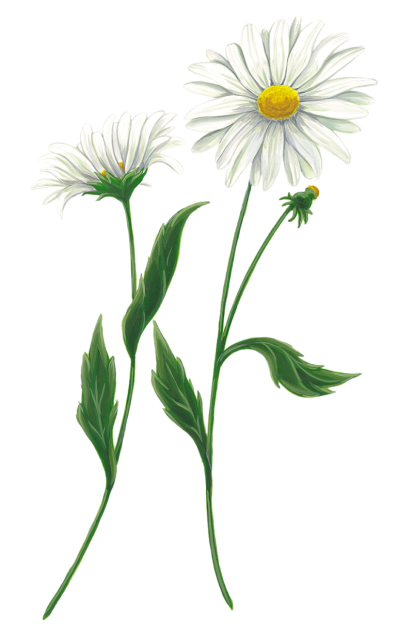 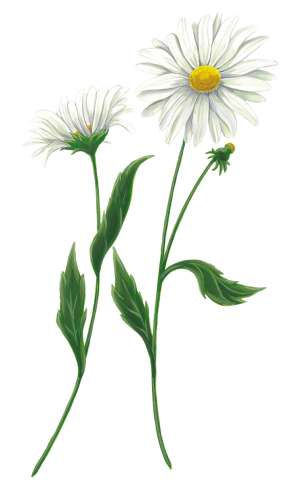 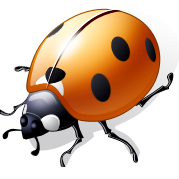 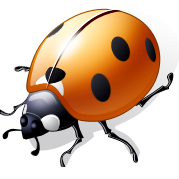 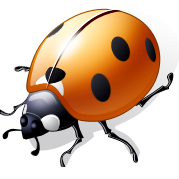 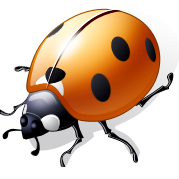 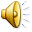 ПОСЛОВИЦЫ:
не дружит.
и рыбки из пруда.
не делает.
тот не ест.
НЕ
с глаголами
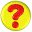 Сказка.
Не люблю.
Не верю.
Не подходила
Не может
Негодую!
Ненавижу!
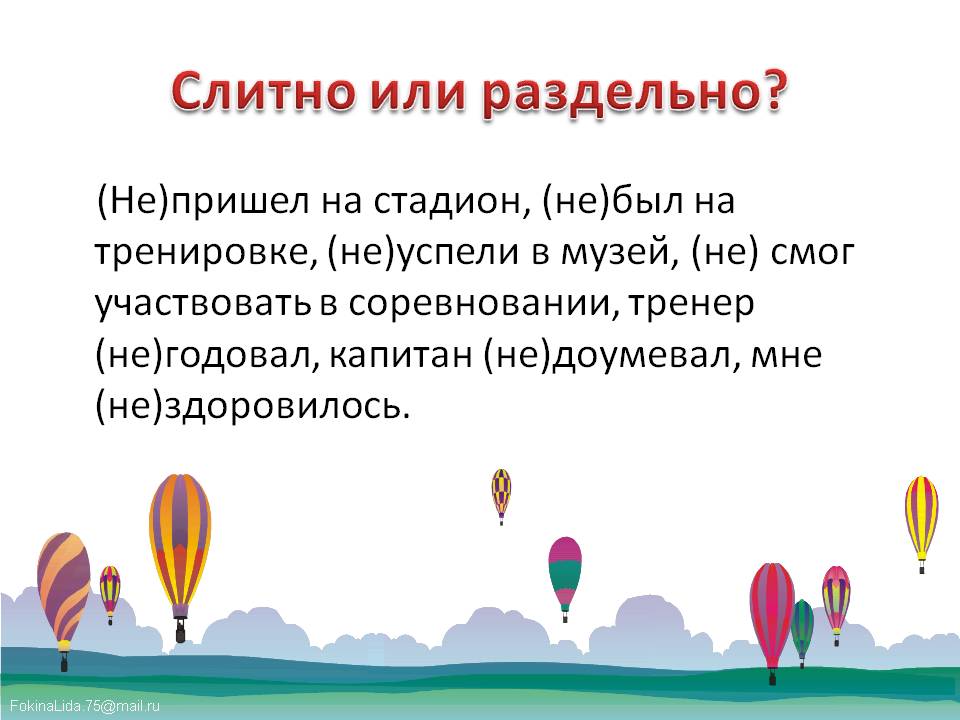 .
Самостоятельная работа.
Подведем итог
Отрицательная частица  НЕ  пишется с глаголами раздельно, за исключением тех слов, которые не употребляются без НЕ.
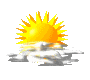 Рефлексия
- Мне было трудно …
- Я сомневался…
- Мне понравилось…
- Я доволен …
Домашнее задание.
Записать 2-3 пословицы,
 или поговорки, или загадки
 с частицей не.
«Запомните, мои друзья, волшебная частица НЕ, отрицая плохое, недостойное человека действие, учит нас мудрому отношению к жизни и к себе».
Спасибо за внимание!